Aktivitetstall 1.januar – 31.mars 2022
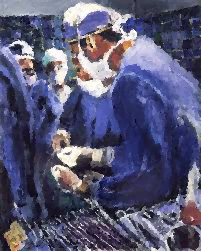 Organdonasjon og 
transplantasjon
Klinikk for kirurgi og transplantasjon Seksjon for transplantasjonskirurgi   			Hjerte-, lunge- og karklinikken Thoraxkirurgisk avdeling
Per Arne Bakkan, Ledende transplantasjonskoordinator
Tallene i denne rapporten baserer seg på det som er henvist av mulige donorer til transplantasjonskoordinatorene på OUS, Rikshospitalet i perioden 1.januar tom 31.mars 2022
Hva skjer på veien fra 80 henvisninger til 29 realiserte donorer ?
80 henviste mulige donorer pr 31.mars 2022
2 var ikke intubert ved melding. 
13 ble ikke akseptert av RH
3 cancer
10 annen medisinsk årsak
Beslutningsforum for nye metoder vedtok i sitt møte 30. august 2021 at Organdonasjon med bruk av normoterm regional perfusjon hos pasienter med alvorlig hjerneskade og som dør av hjerte- og åndedrettsstans når livsforlengende behandling avsluttes, omtalt som «controlled Donation after Circulatory Death (cDCD)» kan tas i bruk som metode som beskrevet i prosedyrer til Oslo Universitetssykehus (jmf. vedlegg i Sak 093-2021 i Beslutningsforum for nye metoder sitt møte 30.08.2021).
Det arbeides nå med implementering og utrulling av metoden.
Potensiell donor 67
Død under pågående respiratorbehandling i int.avd der det var påvist/mistenkt en potensiell dødelig hjerneskade
Potensielle cDCD 1.januar – 31.mars 2022
1 av 8 tilfredsstilte kriterier i forhold til organdonasjon og alder. 
Besluttet å trekke tilbake aktiv behandling og sannsynlighet for at pasienten vil dø i løpet av 90 minutter etter ekstubasjon

Årsak til at cDCD donasjon ikke ble realisert
Det pågår nå et prosjekt med undervisning og informasjon og metoden vil deretter tas i bruk ved aktuelle donorsykehus.
Årsak til at donasjon ikke ble realisert
System 1
1 Ikke egnet recipient
Donor/organ 20
12 Medisinske årsaker
  8 Kriterier for opphevet cerebral sirkulasjon
Tillatelse 16
14 Avslag fra pårørende
  2 Avslag avdøde
Egnet DBD donor 30
Medisinsk egnet donor som er erklært død basert på gjeldende juridiske krav til dokumentasjon  av total ødeleggelse av hjernen
Faktisk DBD donor – samtykke foreligger
Utført operativt inngrep med intensjon om organuttak
Minst ett organ er ivaretatt med transplantasjon som formål
Actual donor 1
1 cancer peroperativt
0 cDCD realiserte donorer
29 DBD realiserte donorer
Totalt antall realiserte donorer 29
Meldte mulige-  og realiserte donorer 1.januar – 31.mars 2022
Per Arne Bakkan, Ledende transplantasjonskoordinator
Aktivitet pr. helseregion 1.januar – 31.mars 2022
Donorer PMP i Norge 1.kvartal  5,35  (PMP år 21,4)
Donorer PMP 5,23
Donorer PMP 8,3
Donorer PMP 4,5
Donorer PMP 5,43
Avslag 29 %
Avslag 38 %
Avslag 22 %
Avslag 14 %
Transplantasjoner 1.januar – 31.mars 2022 
til sammenligning tall fra 2013 - 2021
Per Arne Bakkan, Ledende transplantasjonskoordinator
Antall pasienter på venteliste pr 31.mars 2022
til sammenligning tall fra 2013 - 2021
På ventelistene vil det til enhver tid være pasienter som er midlertidig utmeldt av medisinske- eller andre årsaker. Det betyr at de tallene som refereres her gjenspeiler de pasientene som er transplantable og aktivt påmeldt. 

Når det gjelder nyrer er 218 pasienter midlertidig utmeldt pr. 31.mars 2022 ( aktive nyrer 336 + midl.utmeldt 218 = 554).
Kilde : Scandiatransplant
* innkl. 1 lever + nyre
Per Arne Bakkan, Ledende transplantasjonskoordinator
Organdonasjon 1.januar - 31.mars 2022
Henviste mulige- og realiserte donorer - til sammenligning tall fra 2013 - 2021
Gjennomsnittet av antall realiserte donasjoner 1.jan – 31.mars de siste 9 årene er 26 (lavest 21 – høyest 29). 
Pr. 31.mars 2022 har vi hatt 29 realiserte donasjoner.
Per Arne Bakkan, Ledende transplantasjonskoordinator
Avslagsprosenten pr 31.mars 2022 er 28 %
Per Arne Bakkan, Ledende transplantasjonskoordinator